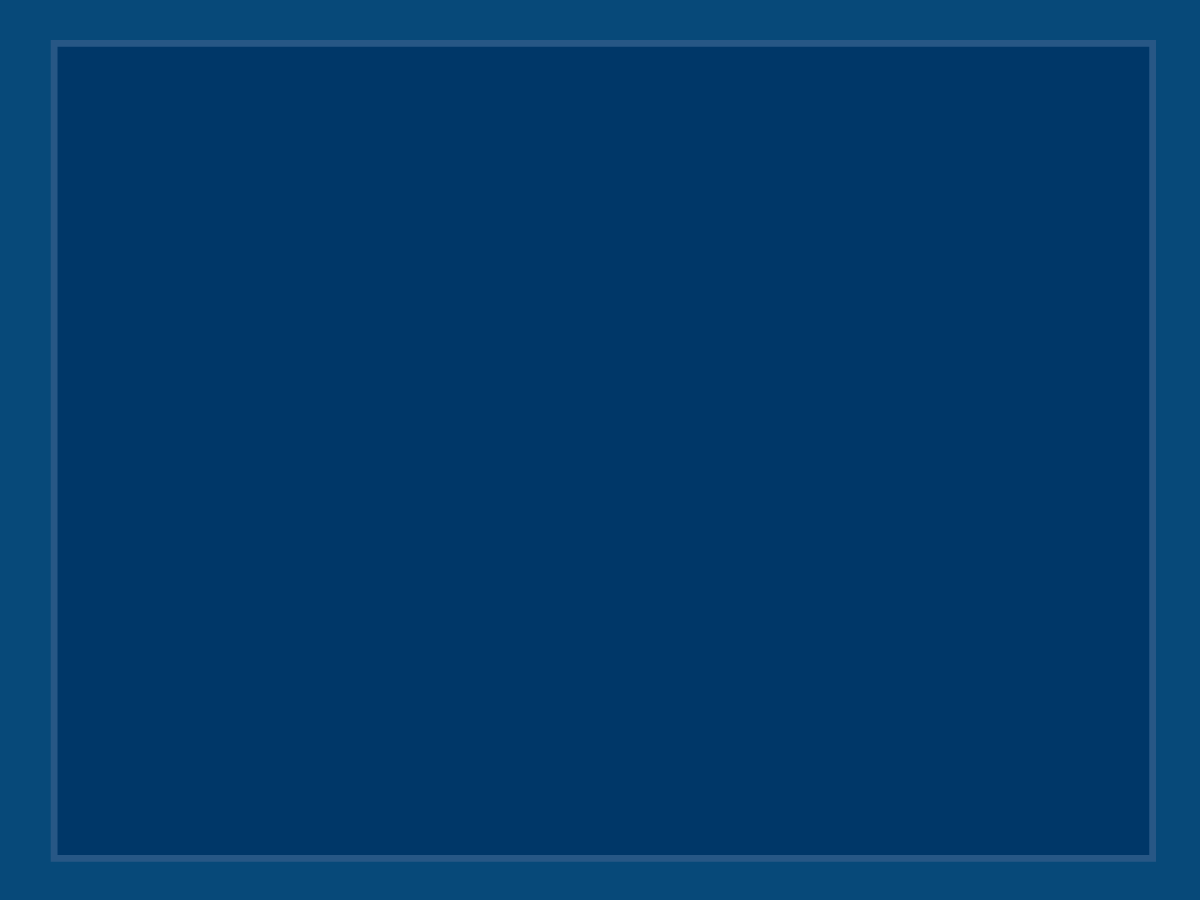 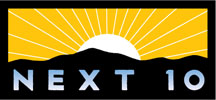 California’s Clean Economy
F. Noel Perry Founder of Next 10
Right Now In Paris
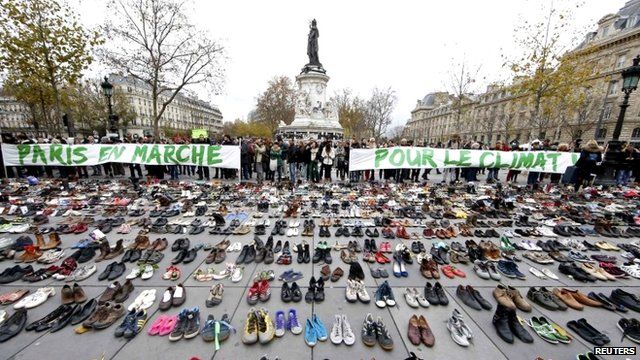 Right Now In 58 California Counties
Chapter 14  CSAC Climate Change Policy Guidelines
General principles: Fiscal, land use, transportation, housing, water, forestry, agriculture, recycling 

Transportation, housing, and transit are key to meeting climate goals
What is Next 10?
Independent, Nonpartisan, Nonprofit Organization founded in 2003
Next 10’s Focus: Clean Energy Economy, State Budget, Governance
Next 10 commissions expert research to educate, engage and empower Californians
Next 10 makes tools: California Budget Challenge, California Choices, Cool California
Recent Work
Transportation Scorecard  An analysis grading 489 neighborhoods within a ½ mile radius of a rail station and 6 rail systems: MUNI: B, BART: B-, LA Metro Rail & Sacramento Regional Transit: C, San Diego Metropolitan Transit & Santa Clara VTA: C-
Water Issue Brief  California ranks high in water usage, but innovation in the water industry can help meet water demands
Manufacturing and Energy Efficiency Issue Brief  CA ranks #2 in Electricity Productivity -- generating much more GDP per dollar spent on electricity than other states. CA ranks #1 in Manufacturing with the most output,  jobs, and exports
Presentation
California Efforts
California, the 8th largest economy in the world ($2.2 trillion GDP), is a global leader in reducing emissions
Regional Efforts
California regions benefit from environmental policies, new clean economy businesses, jobs and health benefits
International Efforts
California will continue to be a model for the world through policies that meet emission reduction targets
California GHG Emission Goals
AB 32: Reduce emissions to 1990 levels          (431 MMT) by 2020
Executive Orders: Reduce emissions 40% below 1990 levels by 2030 and 80% below 1990 levels (to 86 MMT) by 2050
SB 350: 50% of electricity from renewables, increase energy efficiency standards by 50% by 2030
Key to meeting 2030 and 2050 California emissions goals is solving transportation challenge
CA Foundation: Pioneering Public Policy
LA Air Pollution Control District
1977  Appliance Efficiency Standards (Title 20)
  New Building Efficiency Standards (Title 24)
1982  Utility revenue decoupling 
  CA Renewable Portfolio Standard
          Vehicle Emission Standards (Pavley AB 1493)
  CA Global Warming Solutions Act (AB 32)

The policies and many others provide community benefits and create jobs.
[Speaker Notes: Building efficiencies adopted have saved Californians more than $74 billion in reduced electricity bills since 1977, creating over 1.5 million full time jobs
Our renewable portfolio standard has increased renewable energy generation jobs by 61% over the last decade, with more than 42,000 today]
How?  California Working Together
Counties and Cities
People of California: polling
Senate, Assembly and the Governor
Agencies: CEC, CPUC, CARB
Research Institutions: Lawrence Berkeley National Laboratory, University of California 
Entrepreneurs, Business
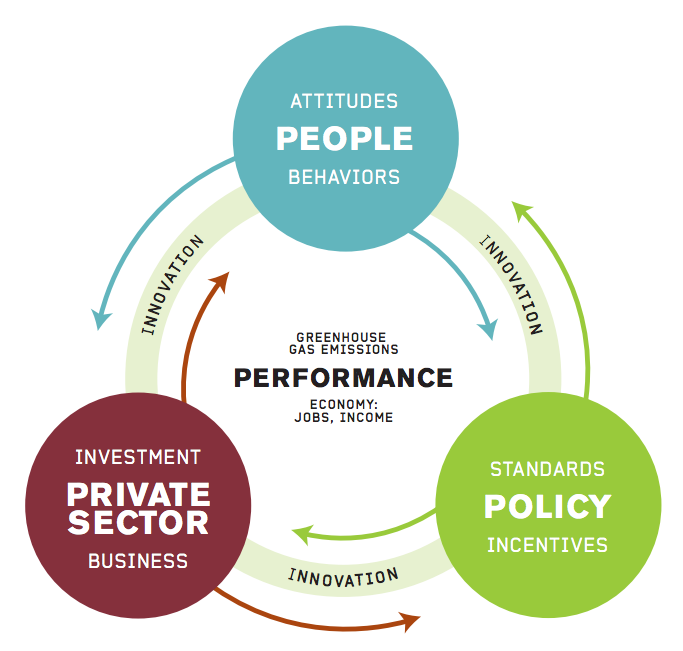 Result: GHG Emissions & GDP
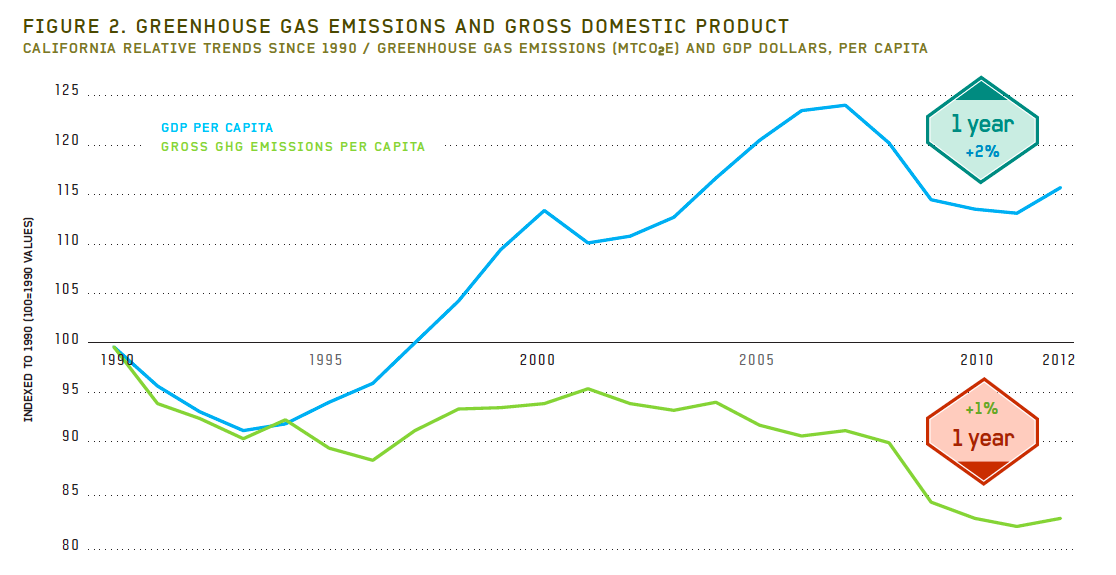 Under2MOU.org
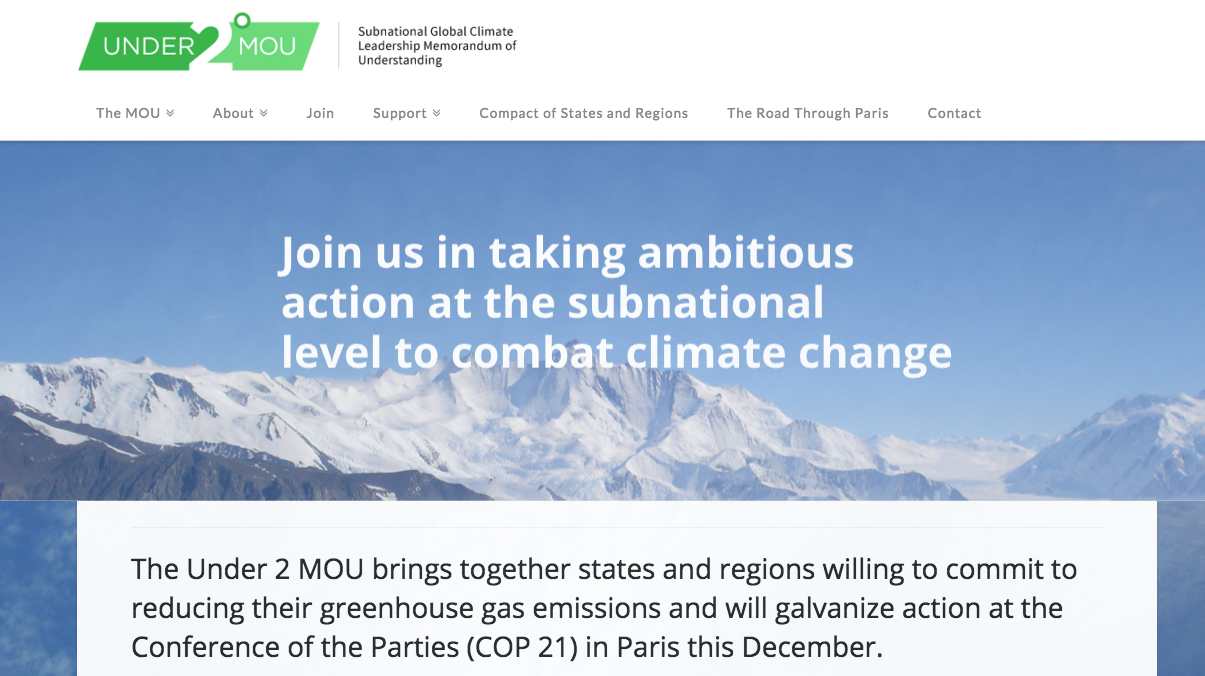 California’s Regional Clean Economies
Bay Area: Advanced transportation, energy storage, building energy efficiency
LA and Orange Counties: Electric and hydrogen fuel cells, alternative fuels such as compressed natural gas (CNG) and renewable natural gas derived from waste, energy storage and smart grid
San Diego and Imperial Counties: Smart grid, biorenewables
Sacramento Area: Electric vehicle deployment, energy efficiency technologies and solar panels, waste to energy development
San Joaquin Valley: Water and agriculture convergence, renewable energy development
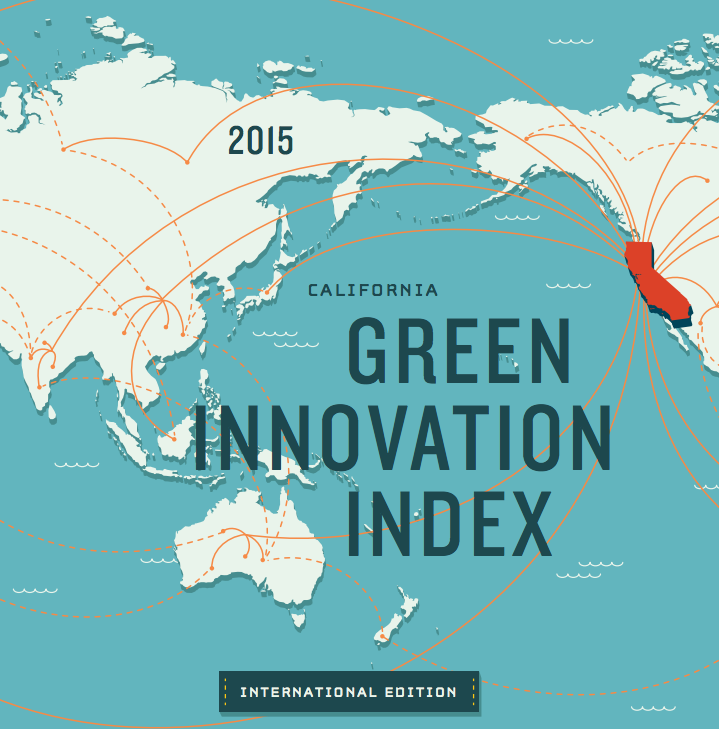 California Green Innovation IndexInternational Edition
Good News: 2014 Global Emissions Decreased
The world may have reached an important tipping point away from fossil fuels and to clean energy
Globally, we are now adding more capacity for renewable power annually than fossil fuels
In 2014, the world economy grew but carbon emissions did not, according to the International Energy Agency
This decoupling shows worldwide what we’ve seen in individual countries and here in California: you can grow the economy while cutting greenhouse gas emissions
Bad News: 1990-2012 Global Emissions Increased 51%
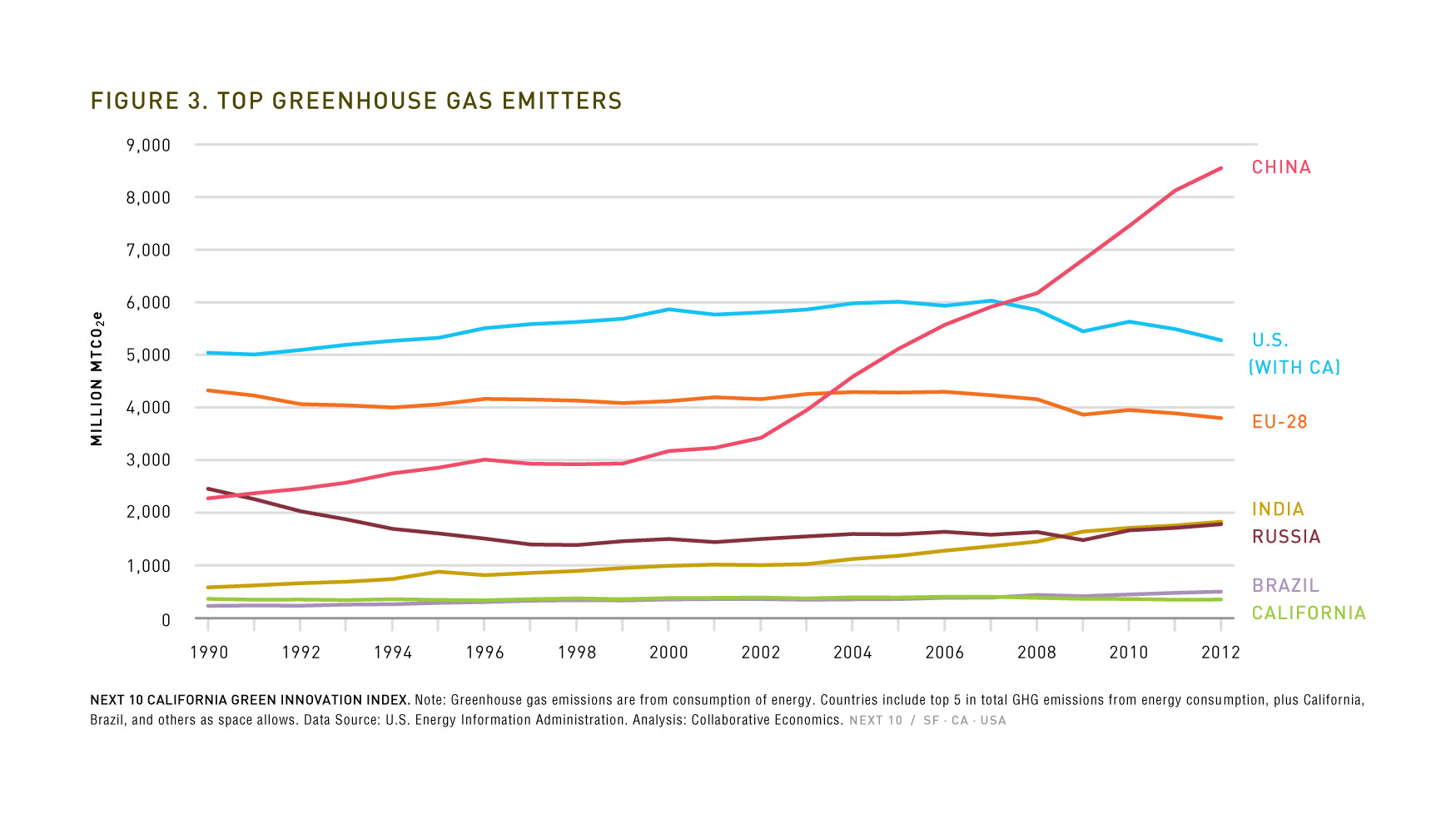 [Speaker Notes: Worldwide, greenhouse gas emissions have increased 51% since 1990
At the same time, California’s emissions increased, but with policies in place, we will be at 1990 levels by 2020 or before]
Summary of Rankings out of Top 50 Polluters
VC Investment in Clean Tech
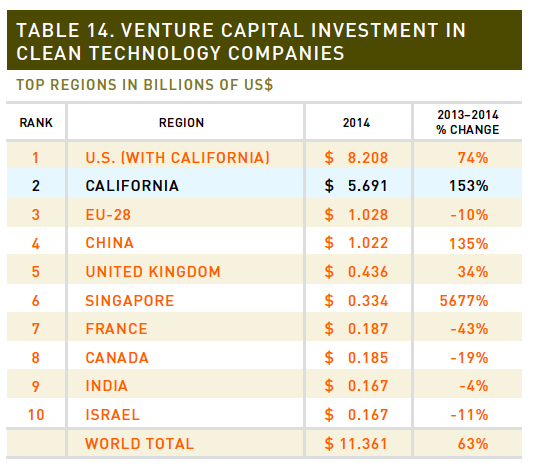 Global Clean Tech Patents 2000-2014
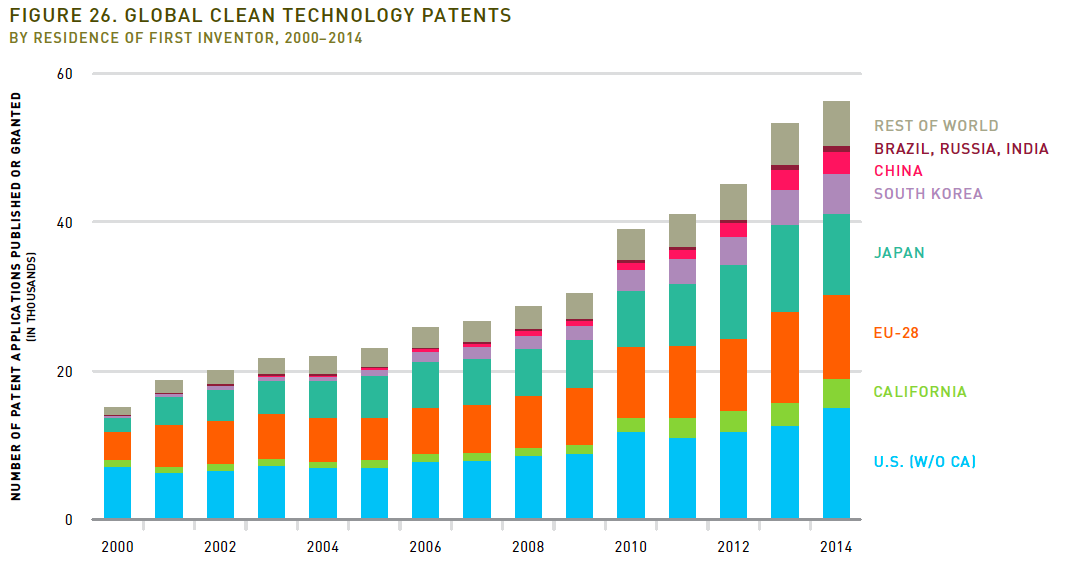 Upcoming Work
Compare 50  Re-released data charting website comparing 50 states on over 100 indicators
Economic Issue Briefs  Policy studies on CA’s business climate, employment by income, energy use, net migration, housing, and state spending
California Carbon Challenge 2030
2016 California Green Innovation Index
[Speaker Notes: Slide purpose: to introduce Next 10]
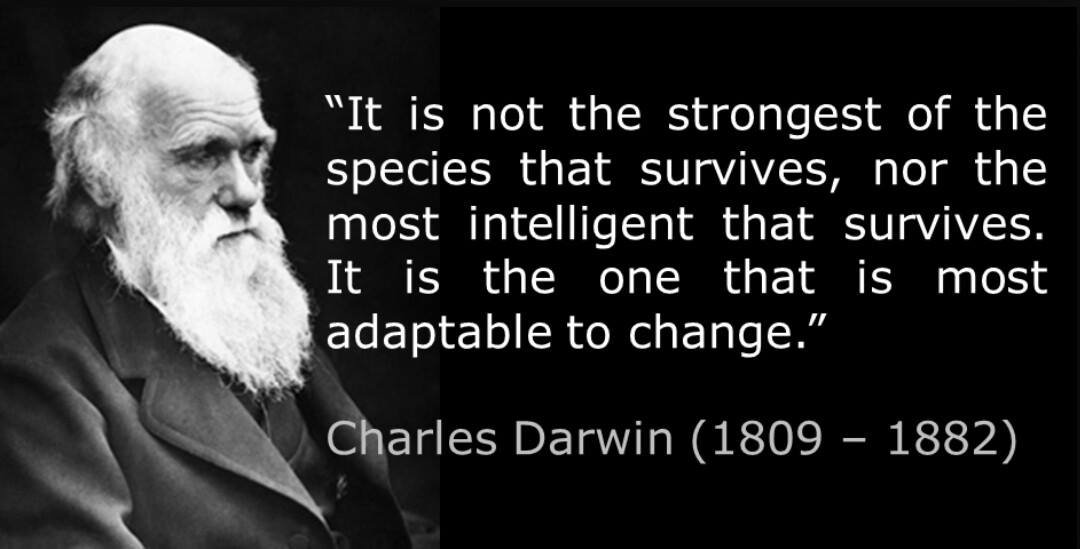